Утвержден постановлением Правительства Республики Казахстан №538 от 23 мая 2014 года, Постановлением акимата 
Западно-Казахстанской области от 2 сентября 2014 года № 223
Регламент государственной услуги 
"Выдача разрешения на обучение в форме экстерната в организациях основного среднего, общего среднего образования"
Прием заявлений и выдача результатов оказания государственной услуги осуществляется через канцелярию услугодателя.

Государственная услуга оказывается физическим лицам бесплатно.
        Форма оказываемой государственной услуги: бумажная.
        Результат оказываемой государственной услуги: разрешение на обучение в форме экстерната в организациях основного среднего, общего среднего образования либо мотивированный ответ об отказе в предоставлении государственной услуги. 

Государственная услуга оказывается в порядке очереди без предварительной записи и ускоренного обслуживания.

 Перечень структурных подразделений услугодателя, которые участвуют в процессе оказания государственной услуги:
      1) сотрудник канцелярии услугодателя;      2) руководитель услугодателя;      3) ответственный исполнитель услугодателя.
Перечень документов, необходимых для оказания государственной услуги: 
 1) заявление услугополучателя на обучение в форме экстерната в произвольной форме; 
 2) заключение врачебно-консультационной комиссии;

3) справка о временном проживании за рубежом родителей обучающегося или лиц, их заменяющих, документ, подтверждающий обучение за рубежом (при необходимости);

4) копии табелей успеваемости за последний класс обучения услугополучателя;
5) копия свидетельства о рождении услугополучателя (удостоверения личности услугополучателя) (оригинал для сверки).
Содержание каждой процедуры (действия), входящей в состав процесса оказания государственной услуги, длительность его выполнения:
      1) сотрудник канцелярии услугодателя с момента подачи необходимых документов в течение 15 (пятнадцати) минут осуществляет их прием, регистрацию и направляет на резолюцию руководителю услугодателя;
      2) руководитель услугодателя в течение 1 (одного) рабочего дня накладывает резолюцию, отправляет документы ответственному исполнителю услугодателя;
      3) ответственный исполнитель услугодателя в течение 13 (тринадцати) рабочих дней рассматривает поступившие документы, готовит приказ, либо мотивированный ответ об отказе и направляет на подпись руководителю услугодателя;
      4) руководитель услугодателя в течение 1 (одного) рабочего дня подписывает приказ, либо мотивированный ответ об отказе и направляет в канцелярию услугодателя;
      5) сотрудник канцелярии услугодателя в течение 15 (пятнадцати) минут выдает готовый результат государственной услуги услугополучателю.
Блок-схемаописания последовательности процедур (действий) между структурными подразделениями (работниками) услугодателя с указанием длительности каждой процедуры (действия)
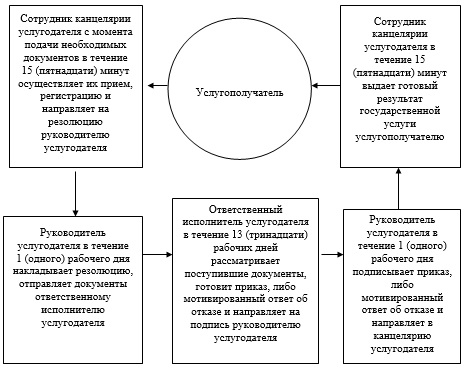 Справочник бизнес-процессов оказания государственной услуги
 "Выдача разрешения на обучение в форме экстерната ворганизациях основного среднего, общего среднего образования"
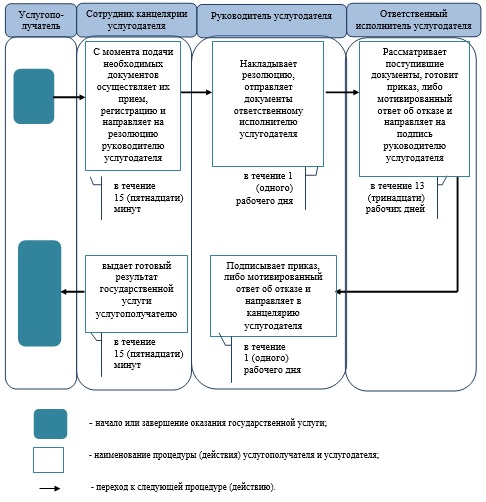